2
The Call of the Prophet
ROEH = SeerNAHBI = Spokesmen; to bubble
HEBREW
PROPHECY
CONTEMPORARY
RELIGIONS
HEBREW
RELIGION
(Formerly in Israel, when a man went to inquire of God, he used to say, “Come, and let us go to the seer”; for he who is called a prophet now was formerly called a seer.)
- I Samuel 9:9
Characteristics of the Prophet’s Call
Unique
Hebrew religion = God reveals Himself
Hebrew prophets’ service was an effect of their calling
Need to speak and spiritual tension was not present in the priests and magicians serving pagan gods.
Characteristics of the Prophet’s Call
Unique
From God
Then the Lord stretched out His hand and touched my mouth, and the Lord said to me, “Behold, I have put My words in your mouth.
- Jeremiah 1:9
Characteristics of the Prophet’s Call
Unique
From God
Powerful
Call produced a core crisis
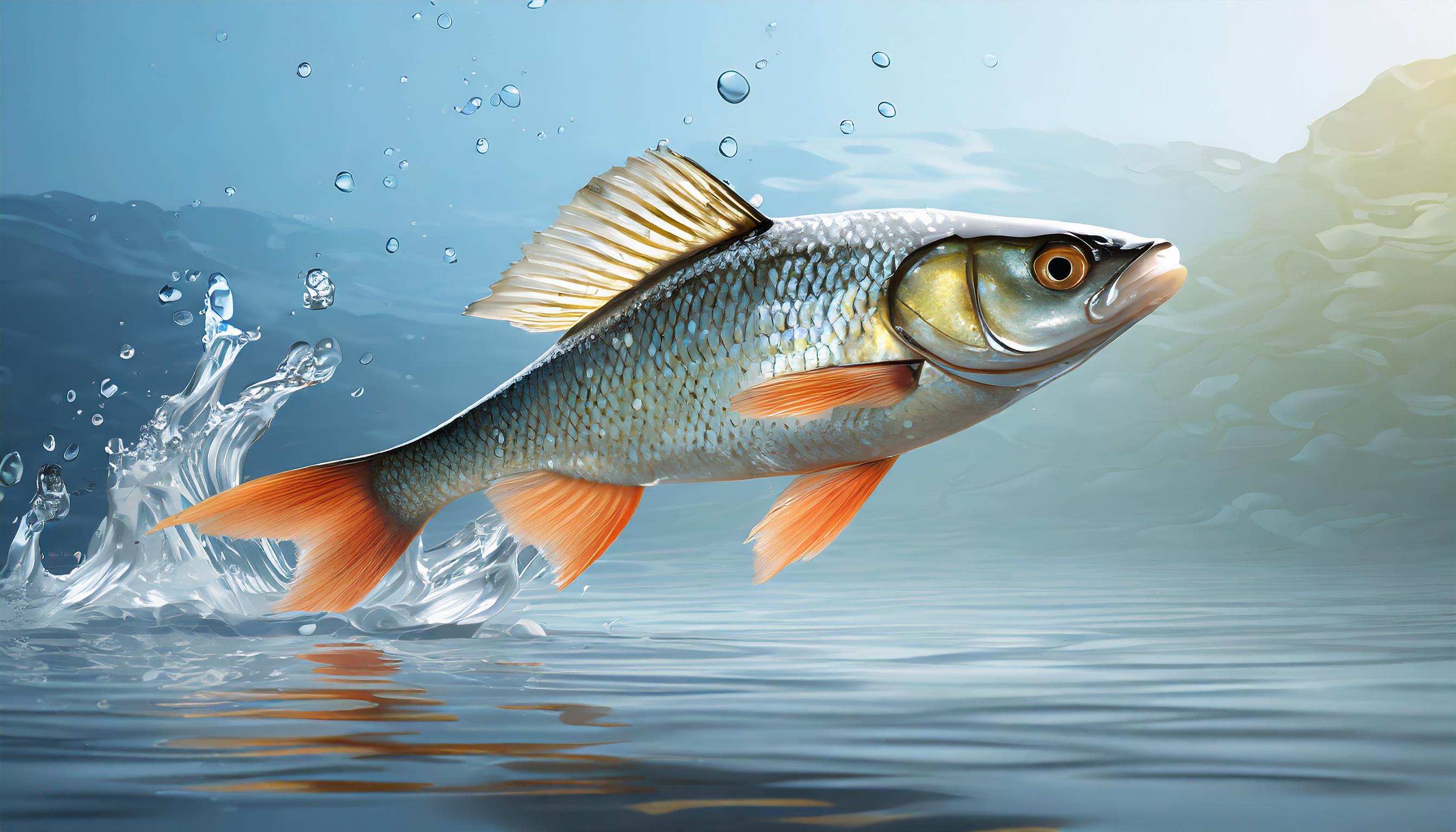 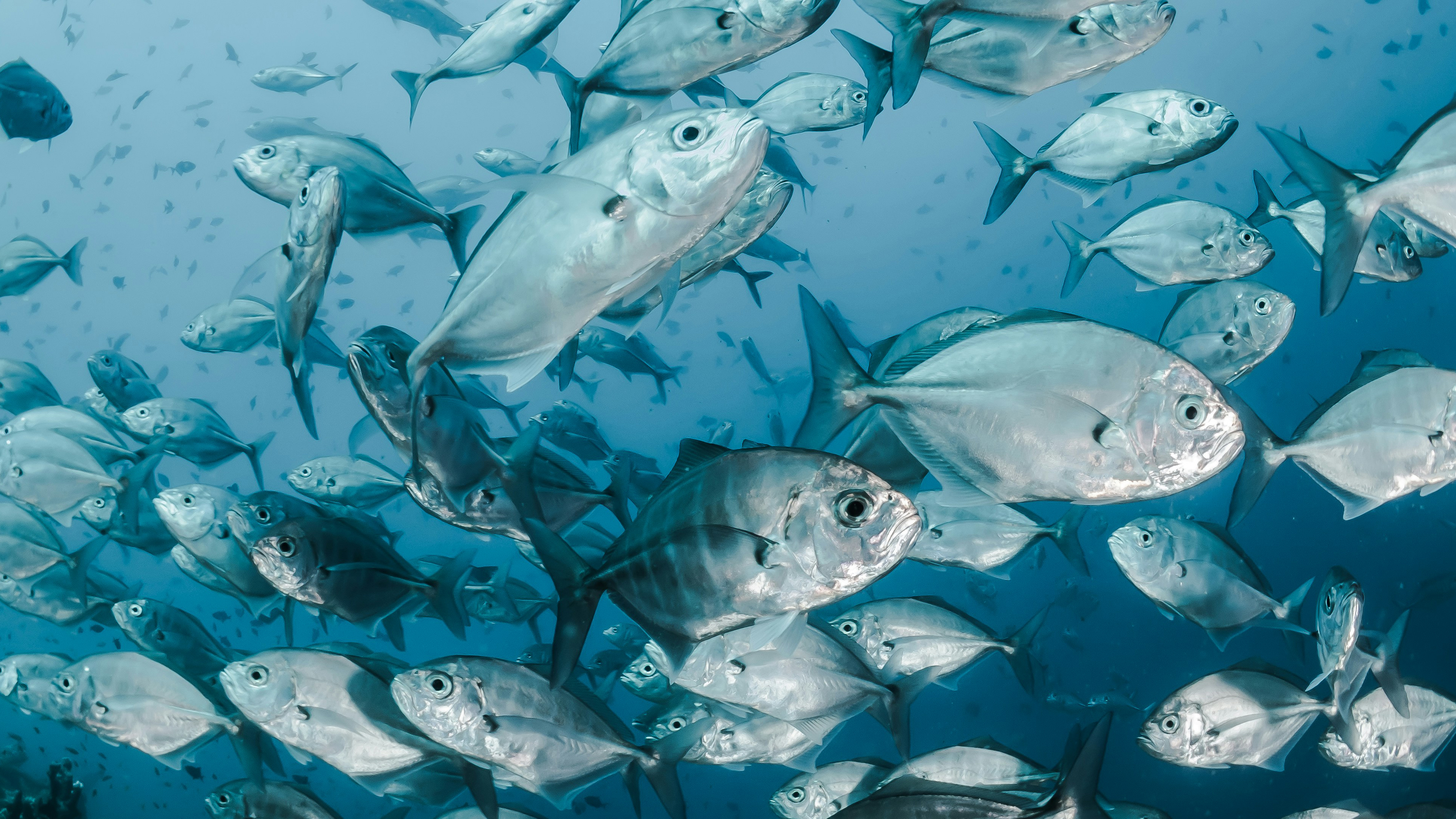 Simon Peter answered Him, 
“Lord, to whom shall we go? You have words of eternal life.
- John 6:68
Characteristics of the Prophet’s Call
Unique
From God
Powerful
Specific purpose
They spoke God’s word no matter what.
Characteristics of the Prophet’s Call
Unique
From God
Powerful
Specific purpose
Not transferable
Prophets would teach, mentor and encourage but only God could call.
Characteristics of the Prophet’s Call
Unique
From God
Powerful
Specific purpose
Not transferable
Accompanied by signs
Samuel 	– Rain and Thunder
Ezekiel 	– Visions
Daniel 	– Dreams, 			   Interpretations
Moses 	– Miracles
Isaiah 	– Visions
But the prophet who speaks a word presumptuously in My name which I have not commanded him to speak, or which he speaks in the name of other gods, that prophet shall die.’
- Deuteronomy 18:20
Characteristics of the Prophet’s Call
Unique
From God
Powerful
Specific purpose
Not transferable
Accompanied by signs
Changed a man into a prophet. How?
Belief, separation, responsibility,Struggle, acceptance
{
THE CALL
UNIQUE
DIVINE
POWERFUL
SPECIFIC
SINGULAR
SIGNS
CHANGED
The Minor Prophets
The prophet himself
The prophet’s time
The prophet’s message
Outline and commentary of the book
Practical lessons for today
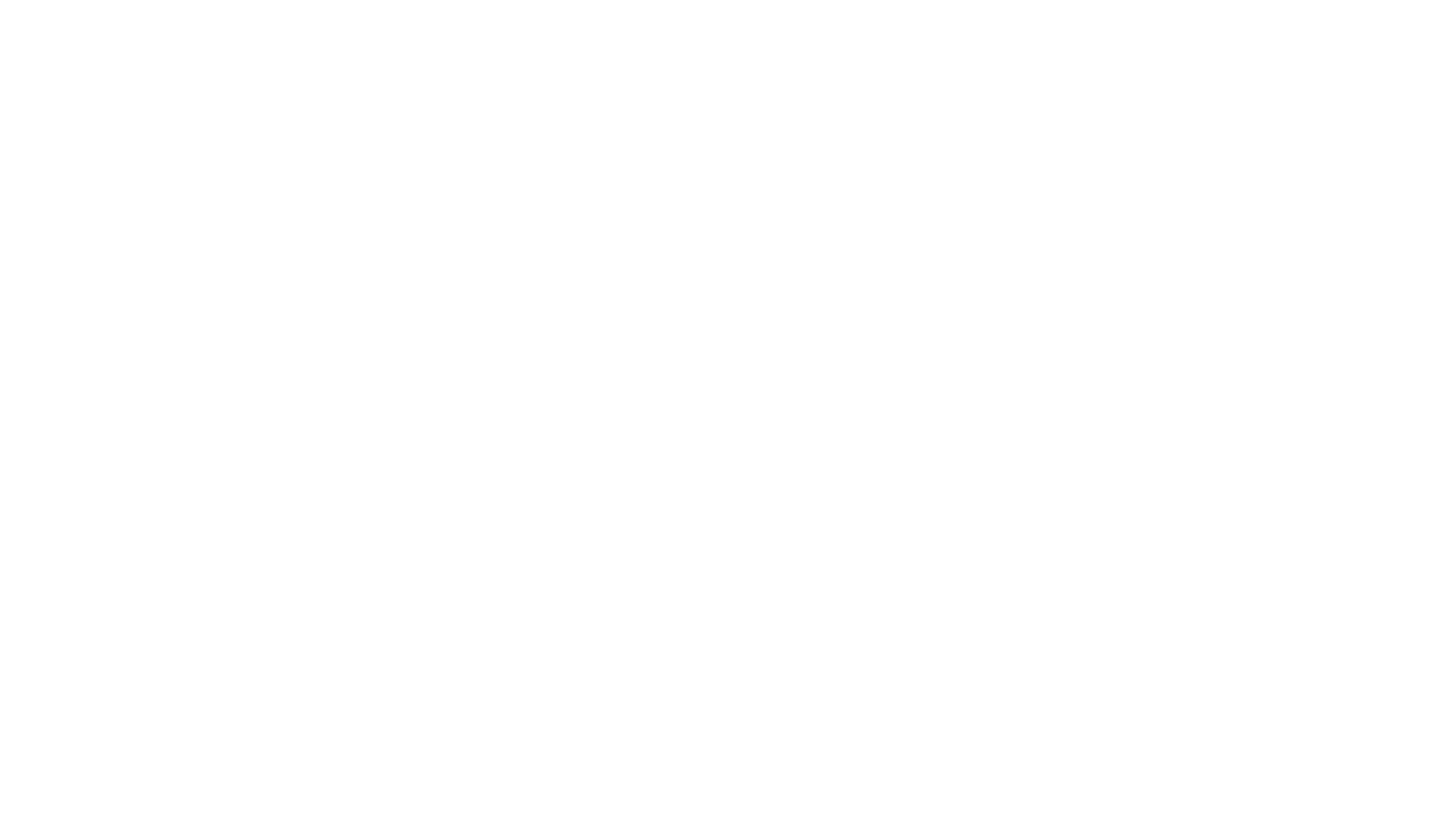 Read:  Hosea